Kind Hands
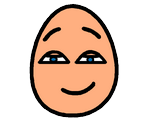 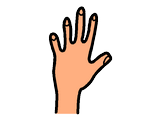 waving
high five
holding hands
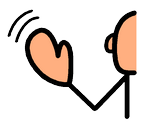 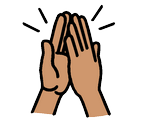 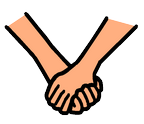 drawing
giving
stroking
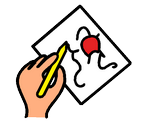 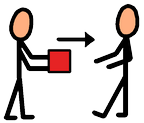 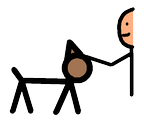